Вечер встречи выпускников 2014
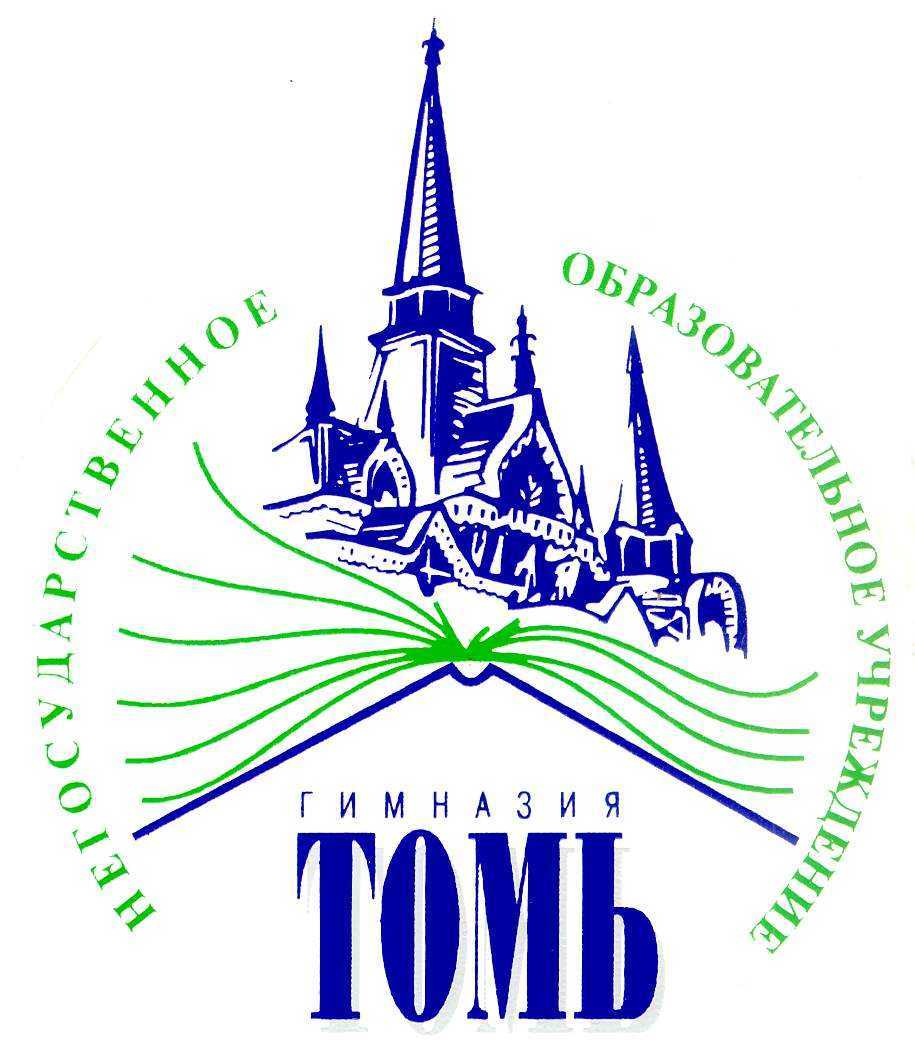 ВЫПУСК 2013
Классный руководительЧеканцева Ольга Яковлевна
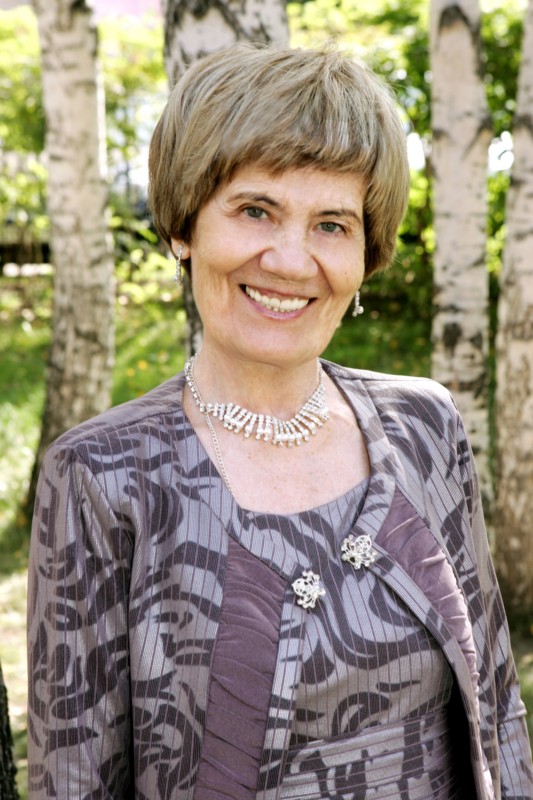 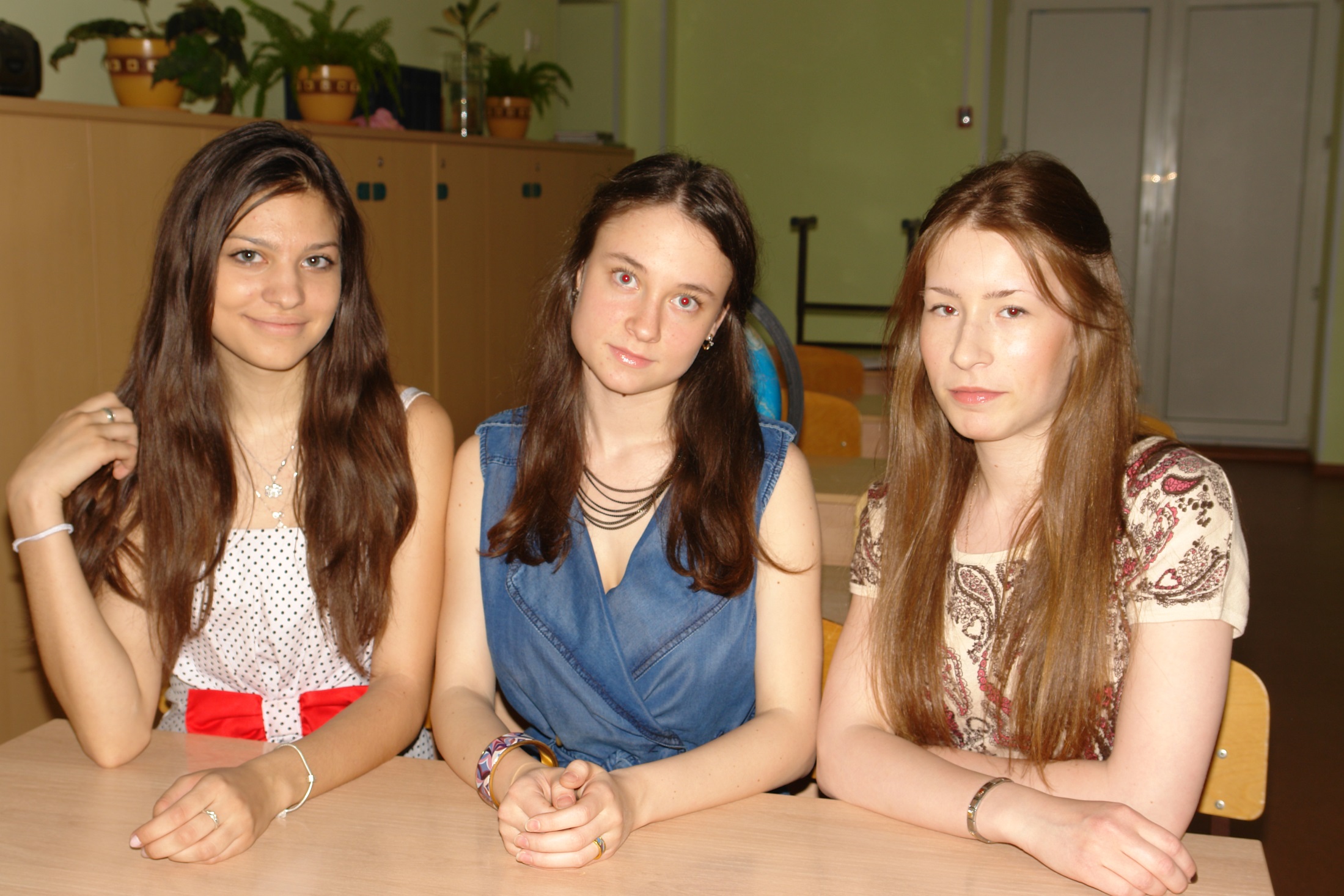 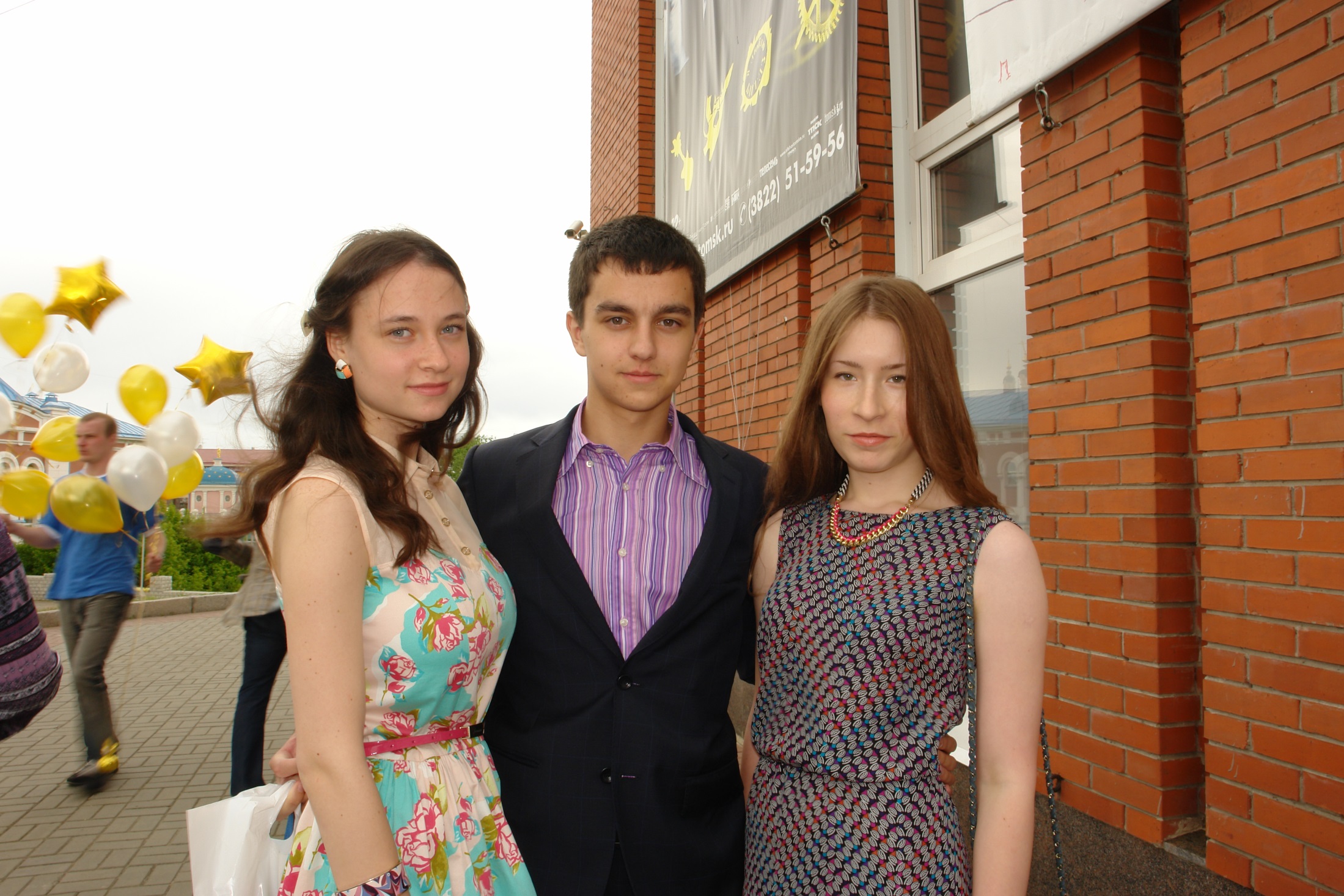 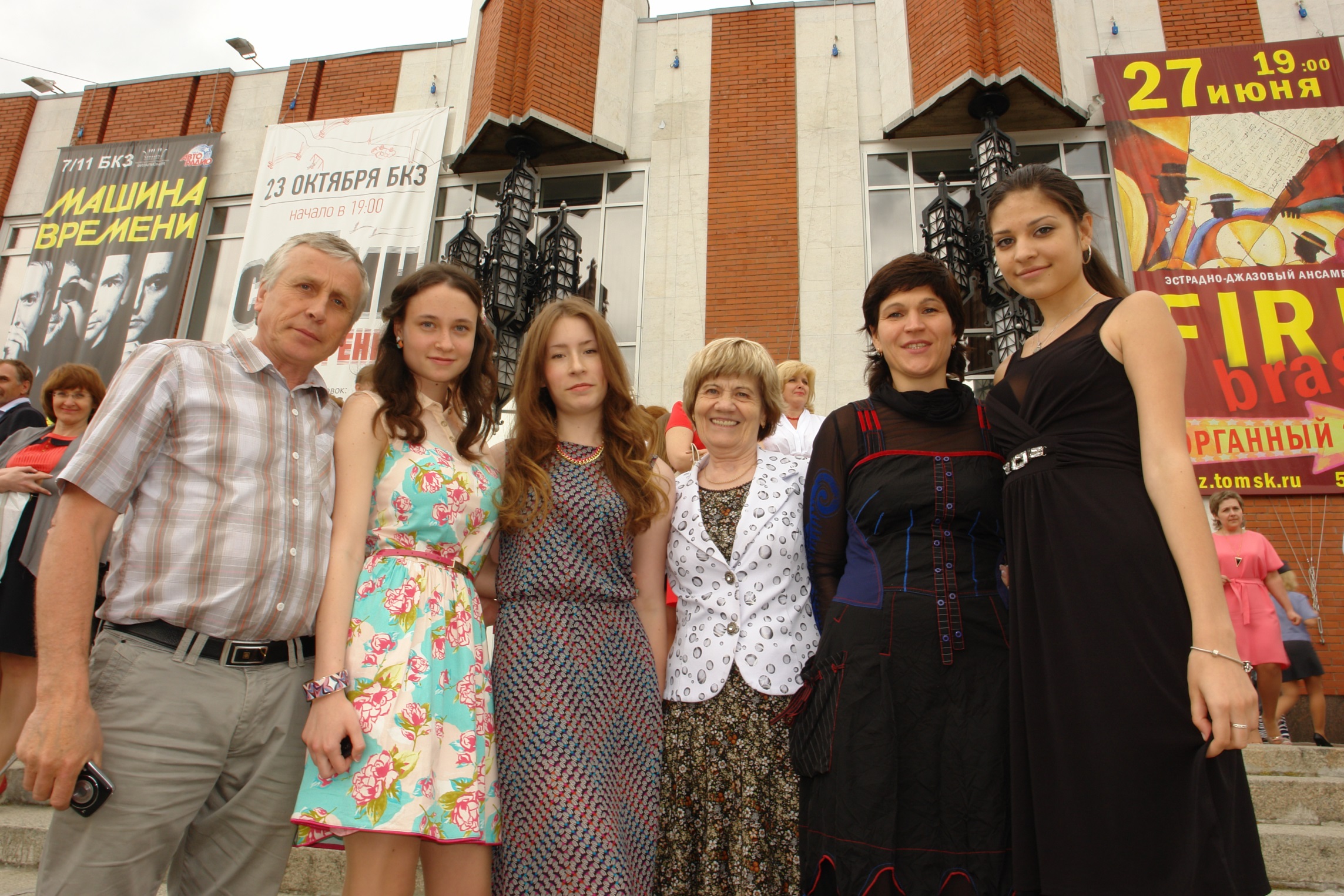 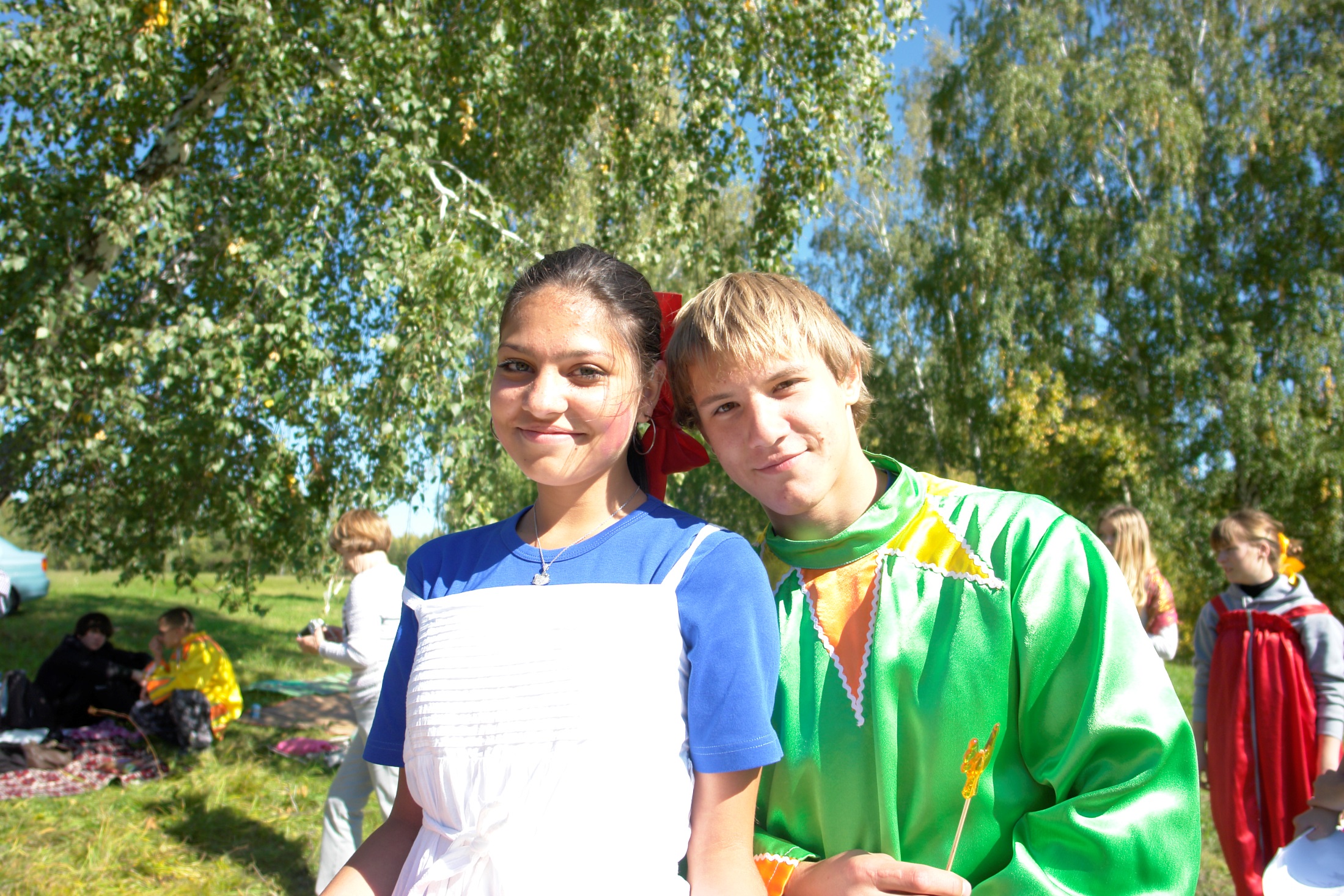 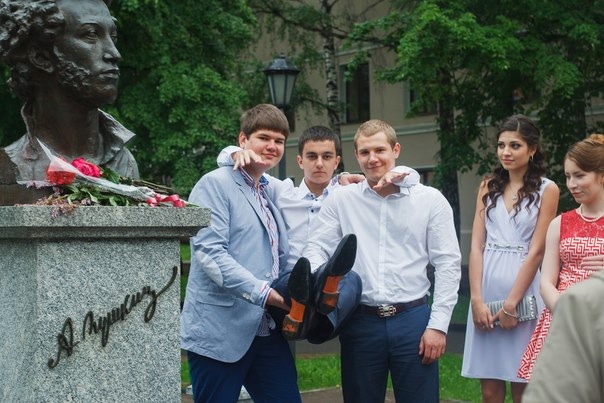 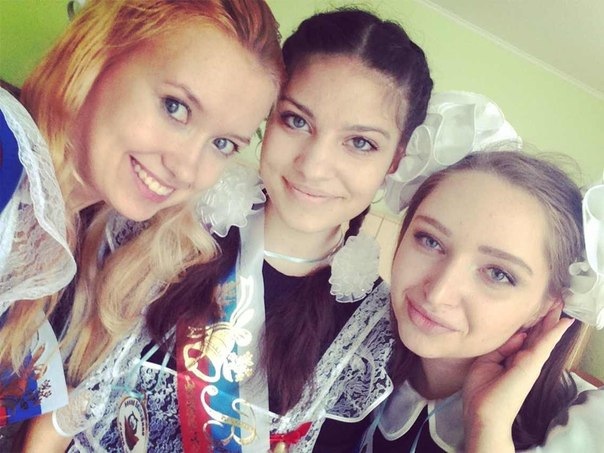 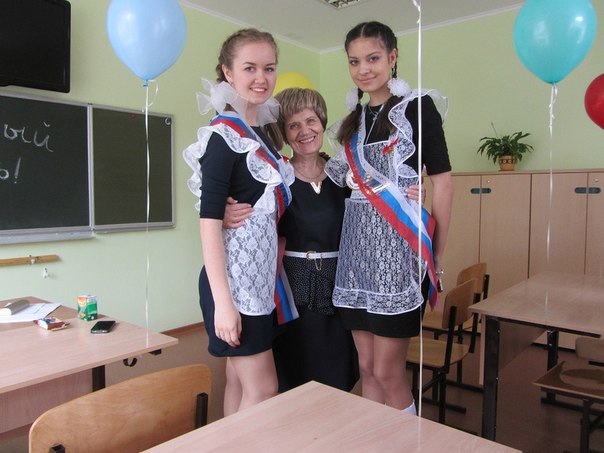 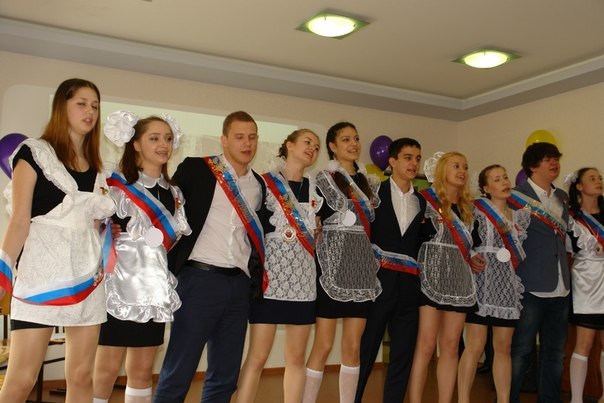